Муниципальное бюджетное учреждениедополнительного образования«Детский этнокультурно-образовательный центр»
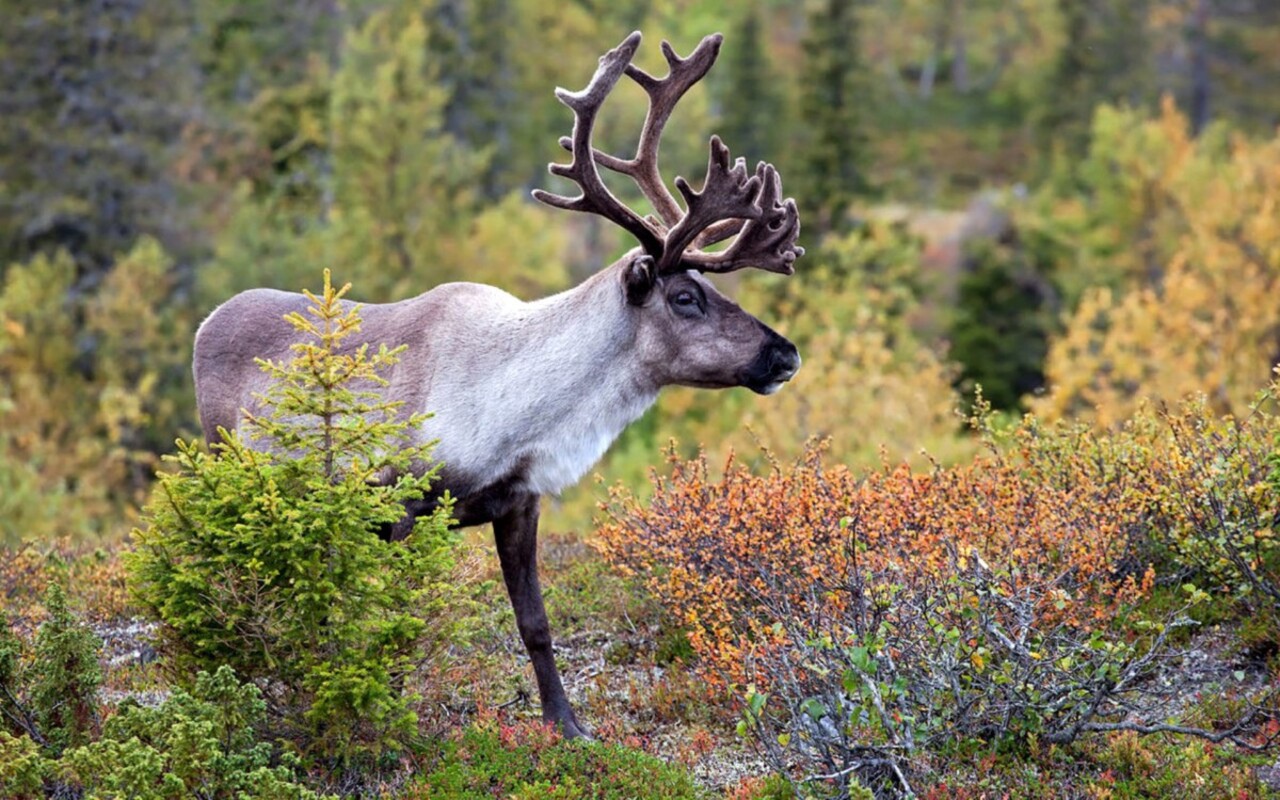 Уникальное животное – олень 

универсальные нарты


Педагог дополнительного образования: 
Белявская Ирина Борисовна
628011, г. Ханты-Мансийск, ул. Мира, д. 5 тел./факс: (3467) 32-93-88, e-mail: lylyngsoyum@yandex.ru
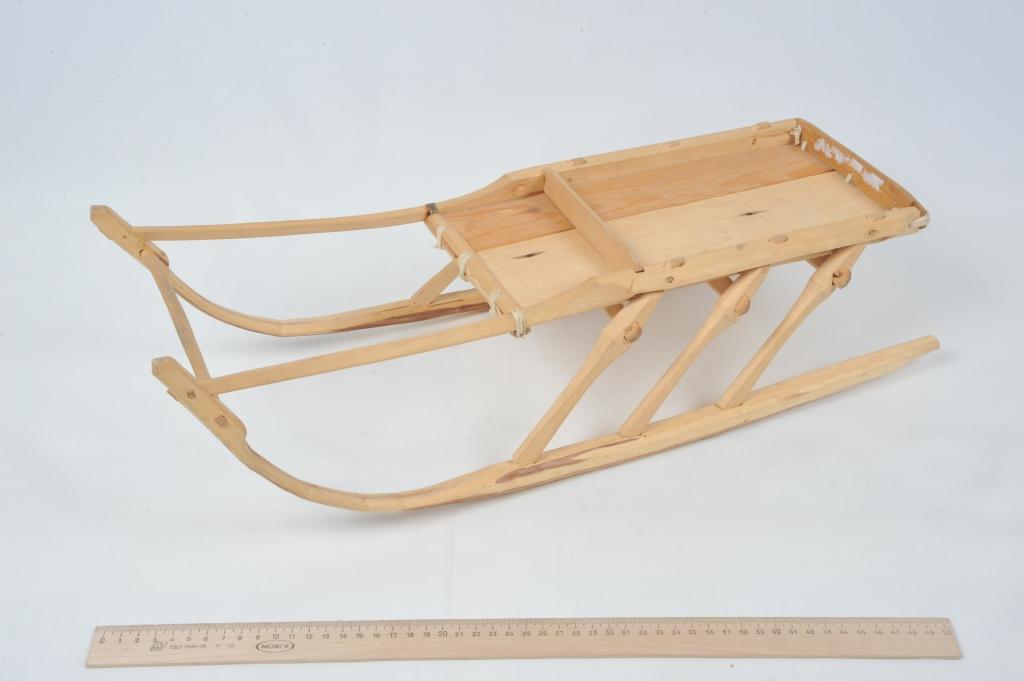 Вуща! Паще олэн!Здравствуйте, ребята!
Дорогие ребята, сегодня мы погорим с Вами о многообразии народов России, Югры!
Мы ответим на вопросы:
1. Почему ОЛЕНЯ называют уникальное животное?
5. Назовите пять особенностей оленя!
 
Приготовьте заранее: Альбомный лист, карандаши, краски, ластик.
Узнав новое, ты будешь рисовать рисунок: «Оленью упряжку»
Олень – уникальное животное Уникальный - редкий, единственный в своем роде, исключительный
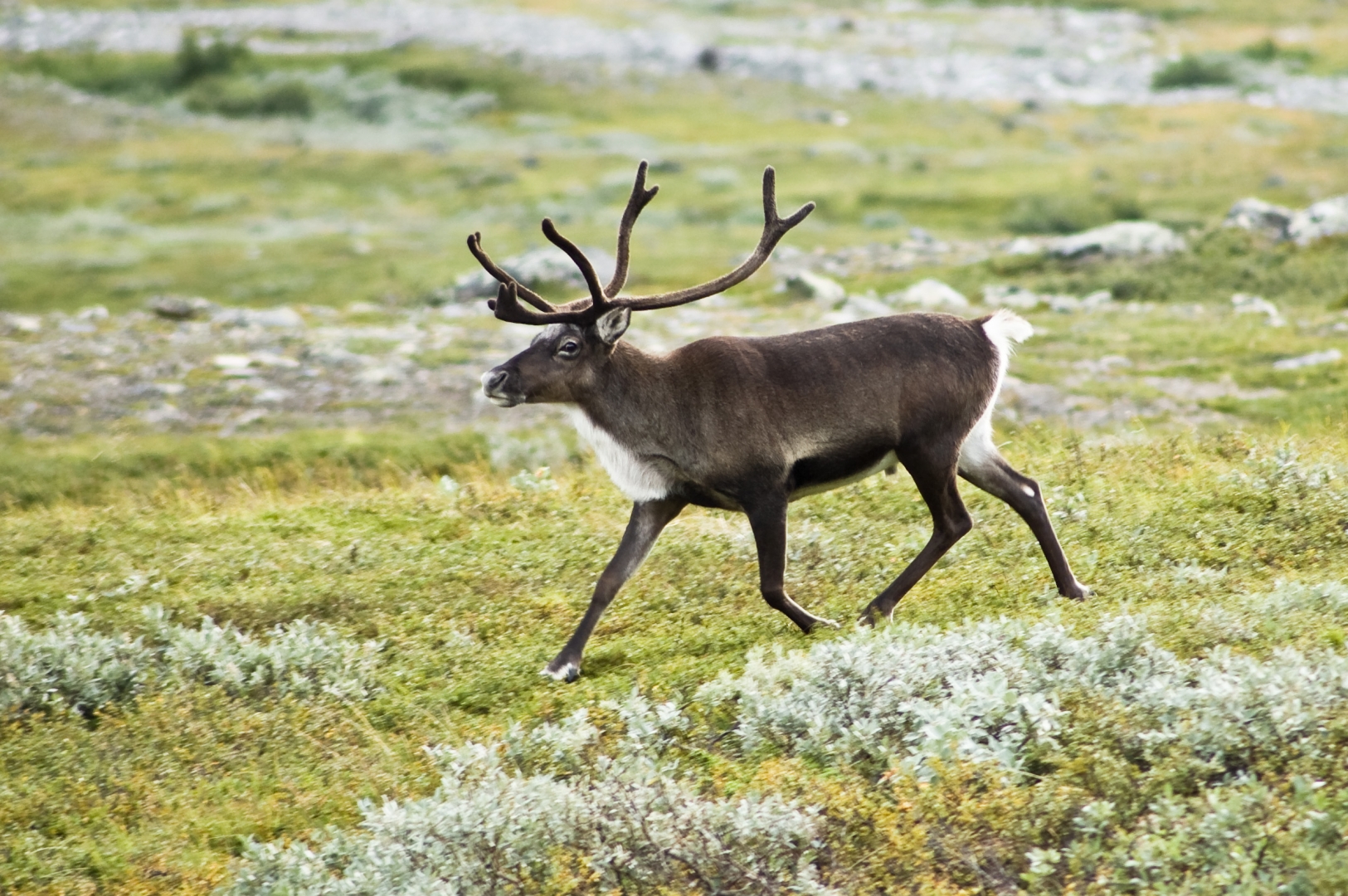 Олень питается мхом, который растет только в чистых местах
Олень – уникальное животное Уникальный - редкий, единственный в своем роде, исключительный
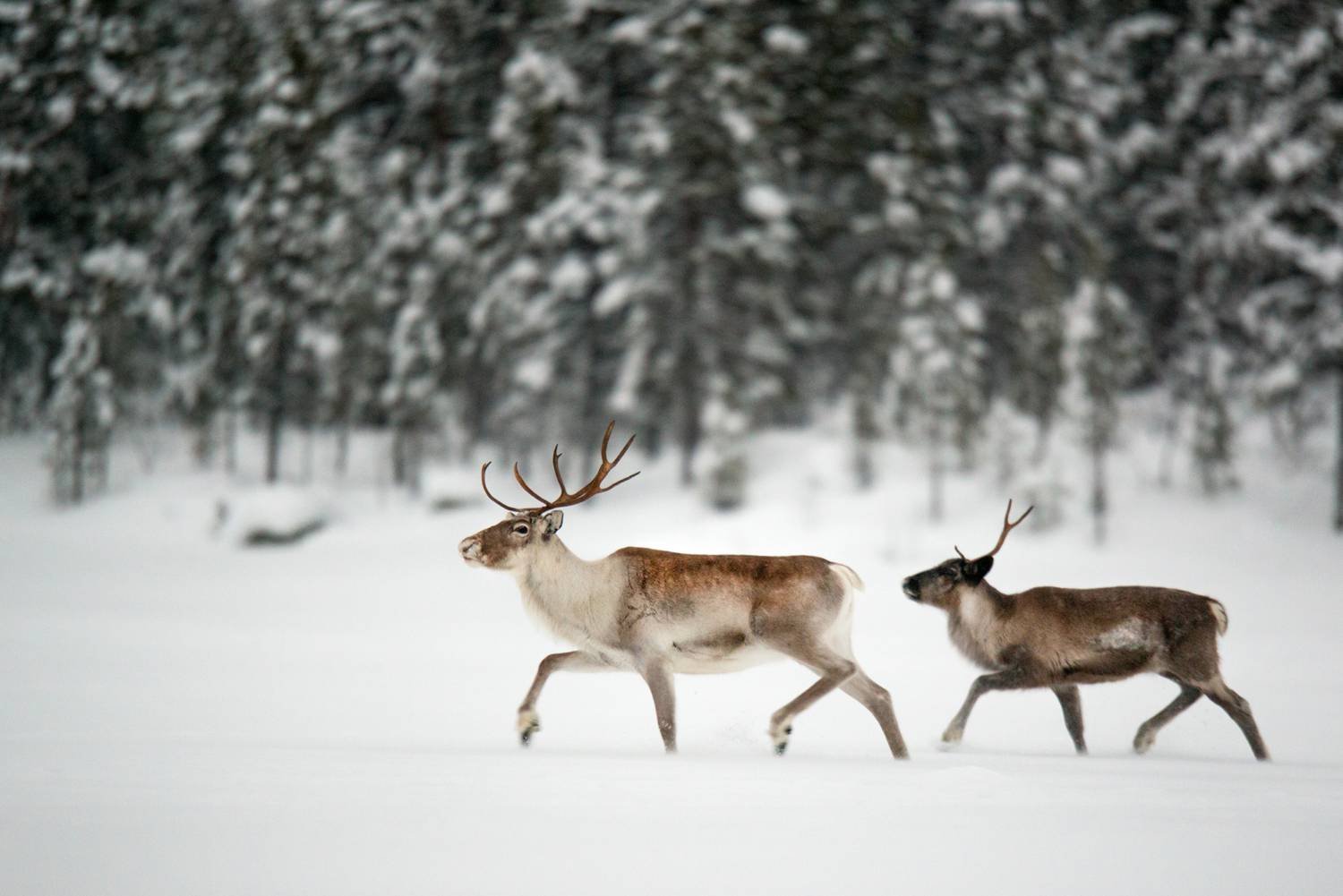 Олень 
умеет быстро бегать
Олень есть в списке 20 самых быстрых животных на нашей планете.
Олень – уникальное животное Уникальный - редкий, единственный в своем роде, исключительный
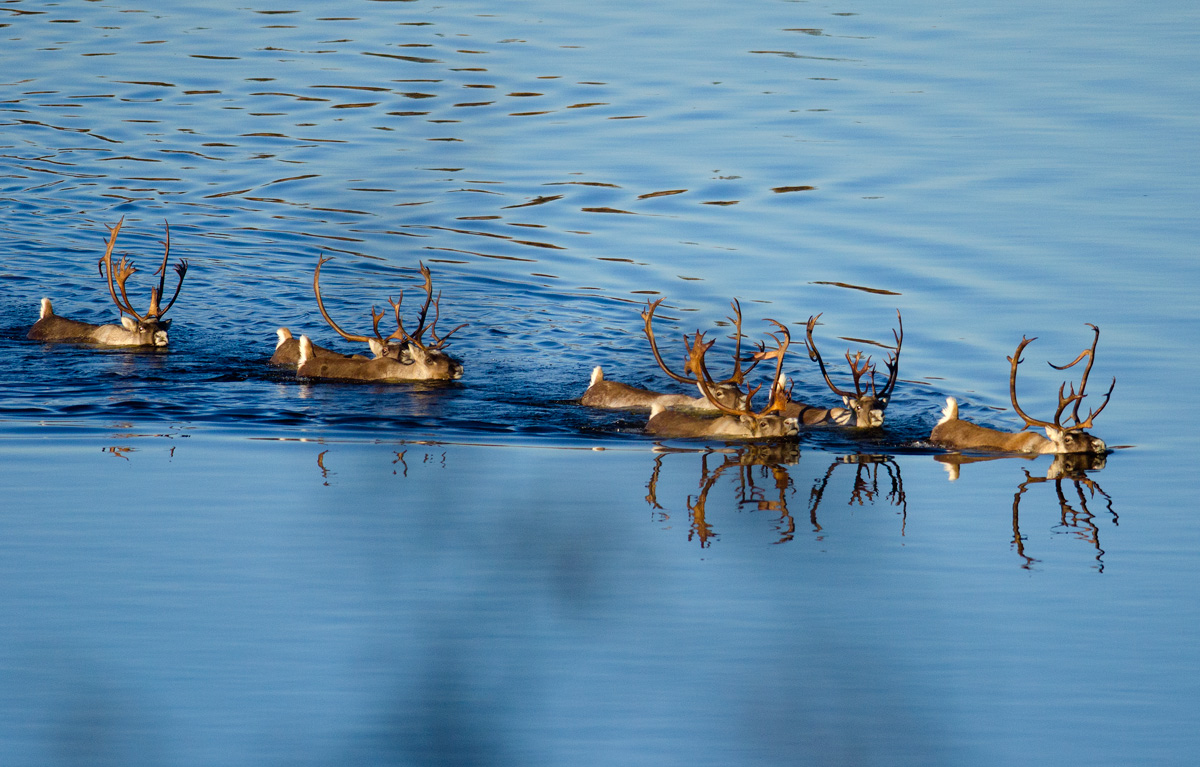 Олень умеет плавать
Олень – уникальное животное Уникальный - редкий, единственный в своем роде, исключительный
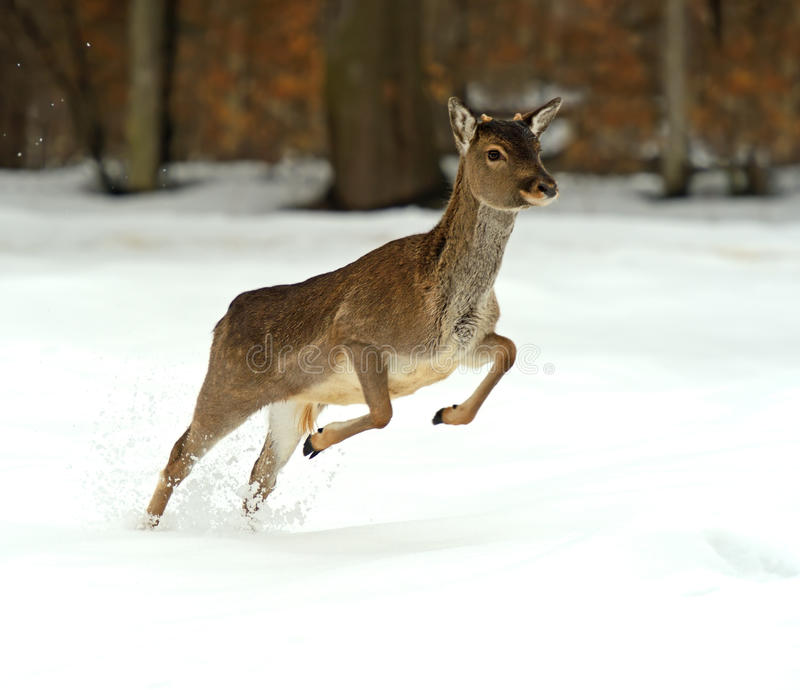 Олень умеет бегать по насту 
не проваливаясь 
в снег
Олень – уникальное животное Уникальный - редкий, единственный в своем роде, исключительный
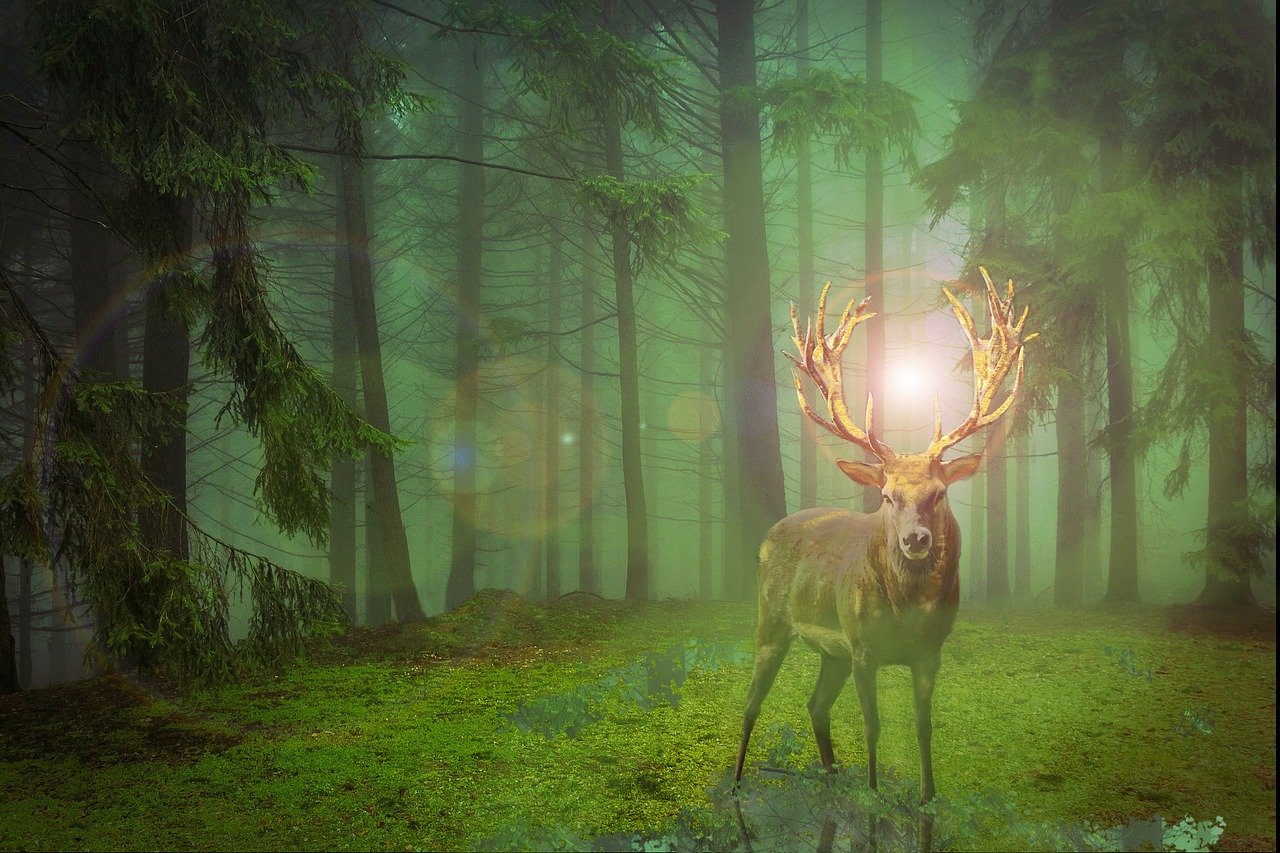 Олень умное животное

Олени – это необычайно умные создания
Олень умное животное

Олени – это необычайно умные создания
Олень – уникальное животное Уникальный - редкий, единственный в своем роде, исключительный
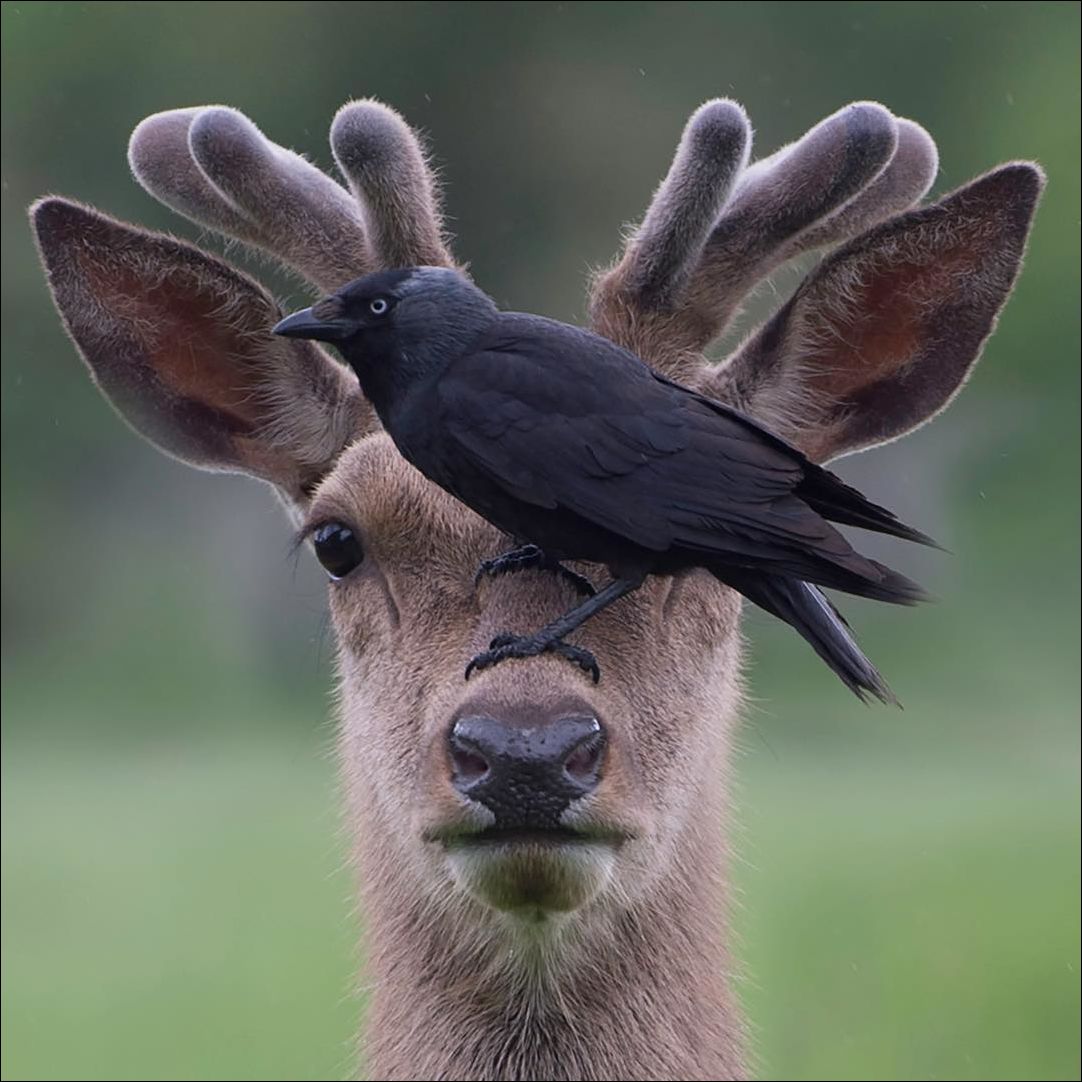 Масса тела животного варьируется от 70 до 200 кг при размерах от 165 до 210 см. Самцы вида относительно крупнее самок. Одомашненные особи живую в среднем до 15 лет, в дикой природе, при благоприятных для жизни условиях, этот показатель выше. ... Северный олень умное животное. Не каждое животное можно запрячь в в сани и добиться его подчинения приказам погонщика. Для этого необходимо обладать соответствующим интеллектом.
Универсальные нарты УНИВЕРСАЛЬНЫЙ — (лат. universalis, от universum вселенная) - всеобщий, всеобъемлющий, вселенский
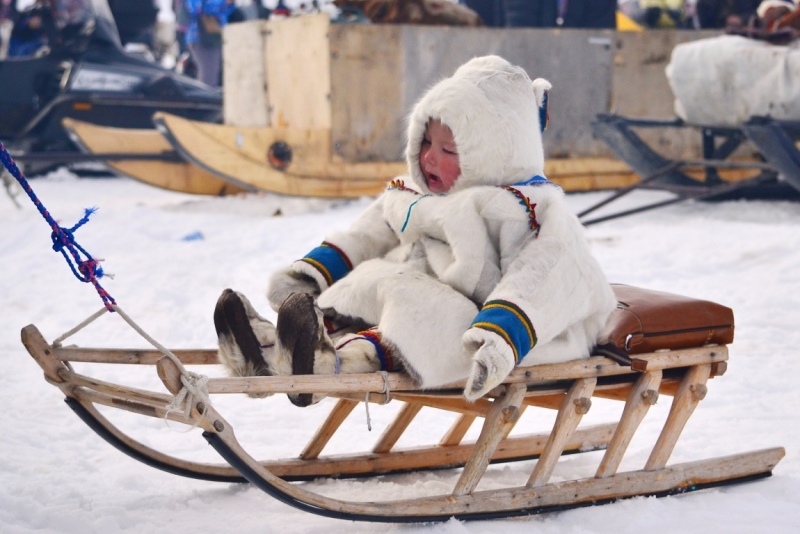 Нарты – универсальные сани
Универсальные нарты УНИВЕРСАЛЬНЫЙ — (лат. universalis, от universum вселенная) - всеобщий, всеобъемлющий, вселенский
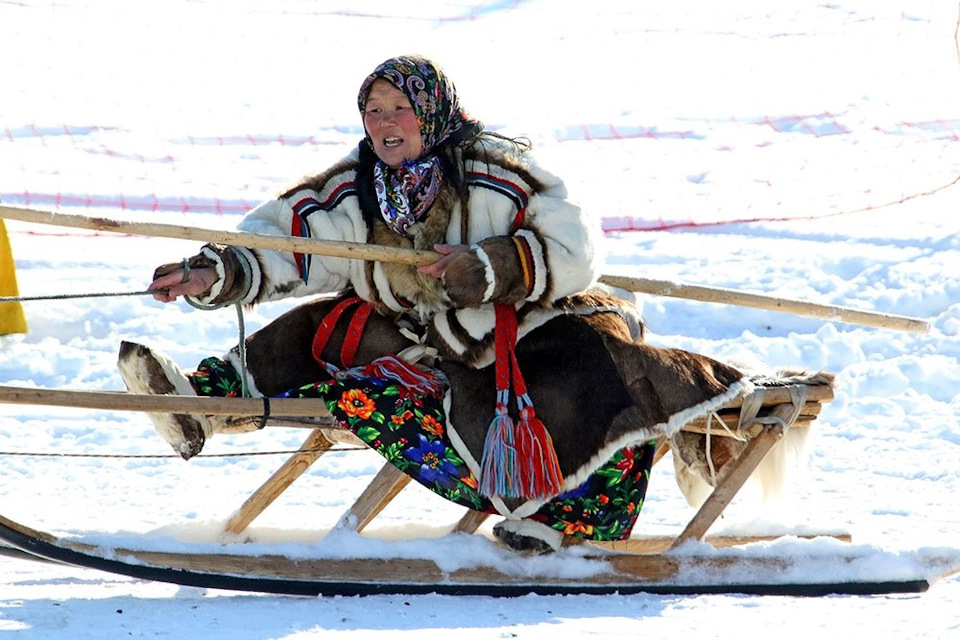 Легковые нарты, которые закреплены за женщинами – женскими (не’ хан).
Универсальные нарты УНИВЕРСАЛЬНЫЙ — (лат. universalis, от universum вселенная) - всеобщий, всеобъемлющий, вселенский
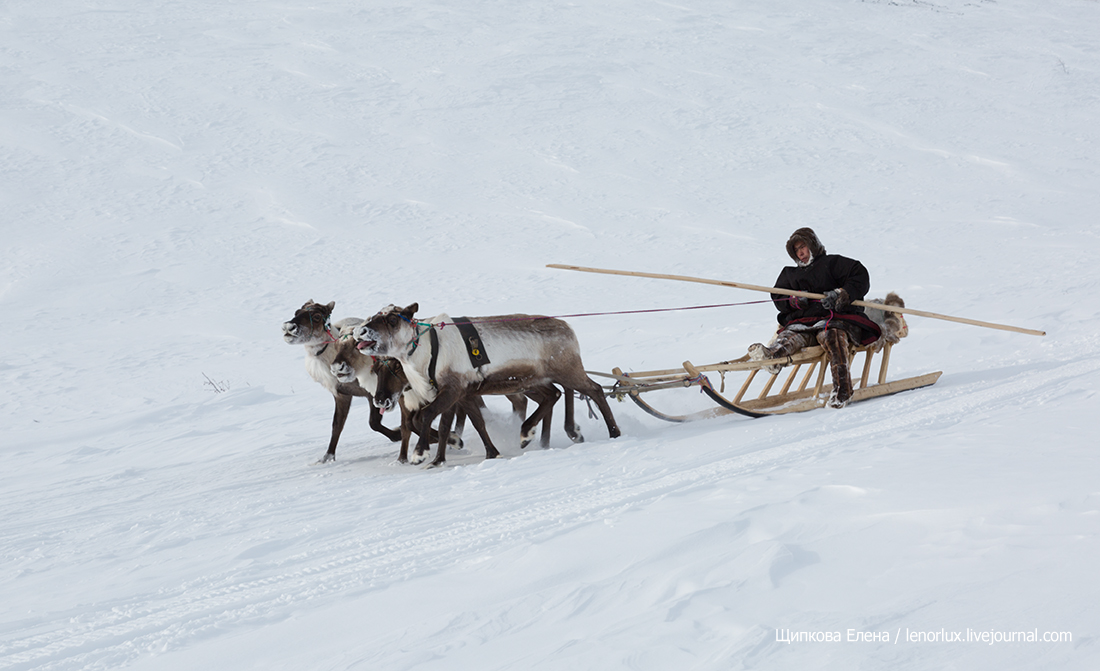 Легковые нарты, которые используют мужчины, называют мужскими 
(хасава’ хан)
Универсальные нарты УНИВЕРСАЛЬНЫЙ — (лат. universalis, от universum вселенная) - всеобщий, всеобъемлющий, вселенский
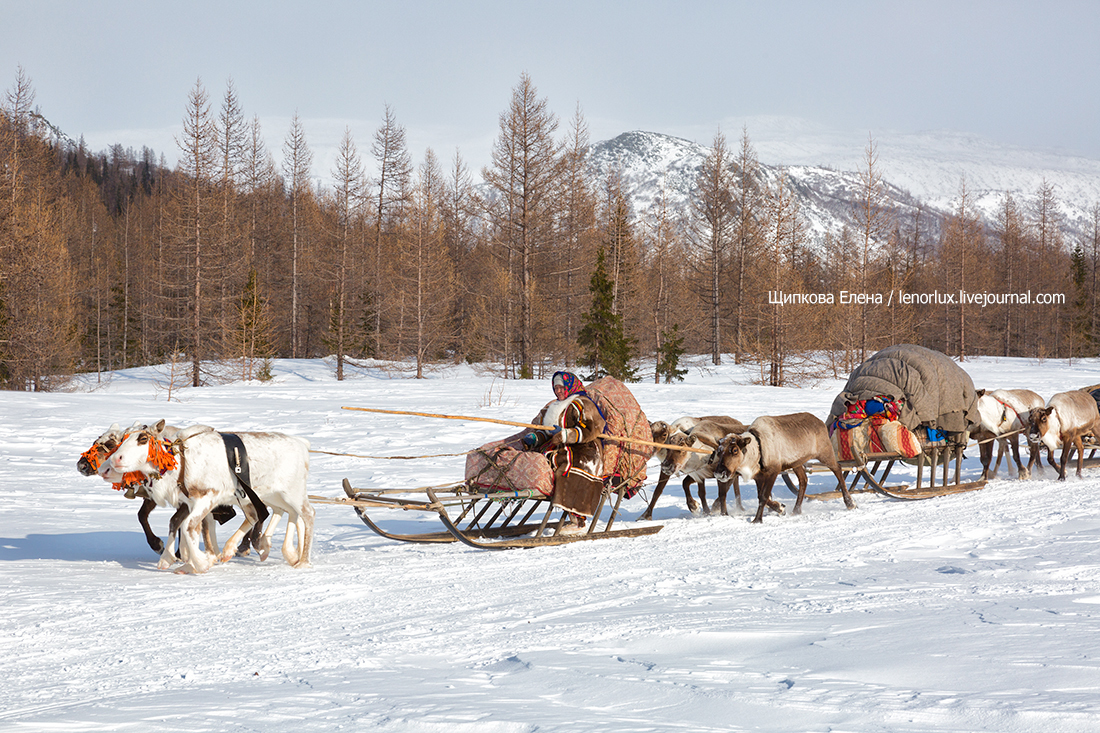 Грузовые нарты 
представлены тремя видами: жесткая грузовая, упрочненная грузовая, вандей.
Универсальные нарты УНИВЕРСАЛЬНЫЙ — (лат. universalis, от universum вселенная) - всеобщий, всеобъемлющий, вселенский
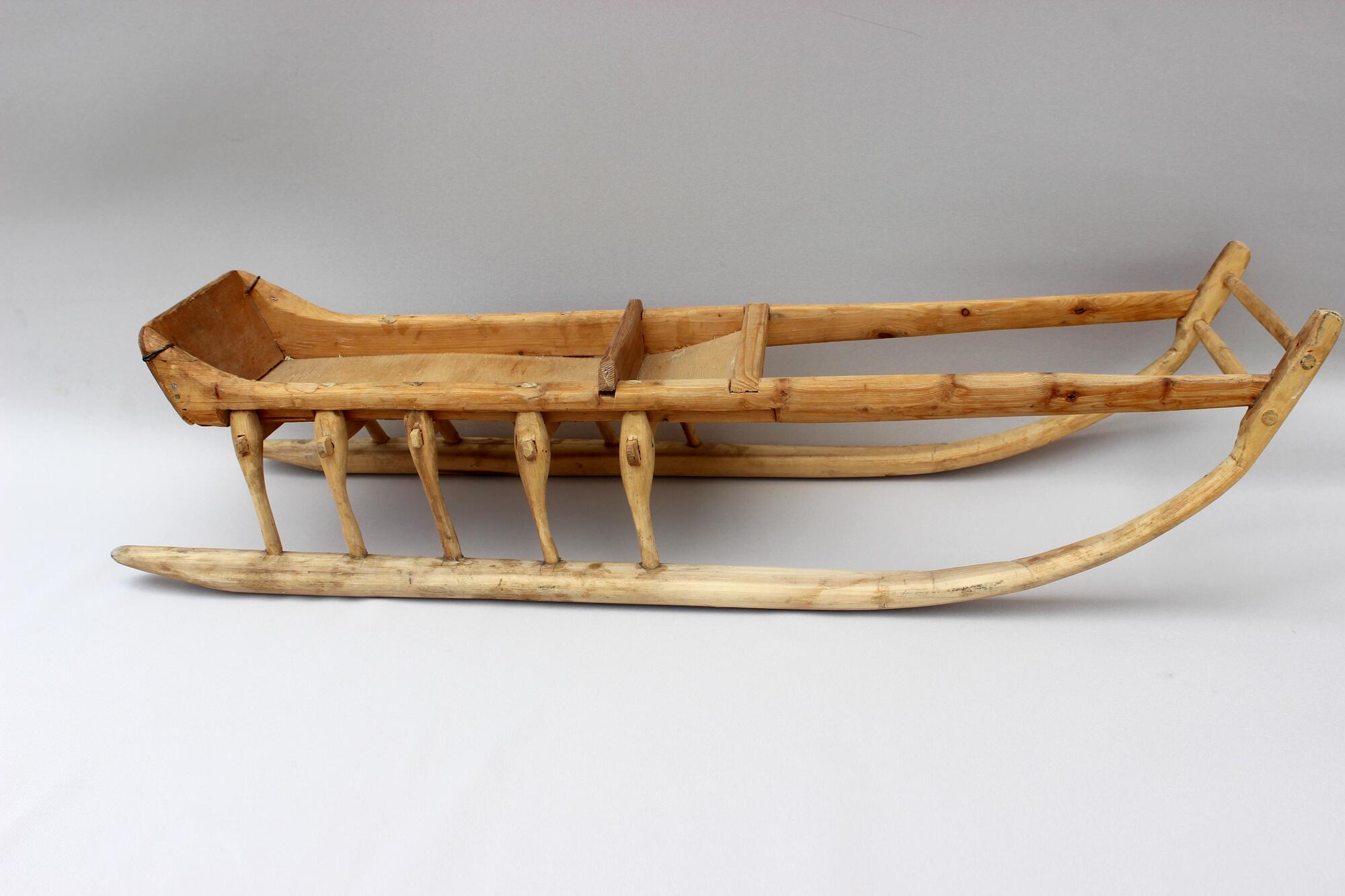 Легковые нарты, которые используют мужчины, называют мужскими (хасава’ хан)
Универсальные нарты УНИВЕРСАЛЬНЫЙ — (лат. universalis, от universum вселенная) - всеобщий, всеобъемлющий, вселенский
В свою очередь, мужские нарты изготавливаются двух видов – летние и зимние. 
Летняя мужская четырехкопыльная нарта (тетнэтонедалесь’) состоит из 2 мощных изящно изогнутых полозьев, 4 пар копыльев, 4 копыльных вязов, 2 нащепов, головочного вяза, очень плотной дощатой грузовой площадки и высокой спинки из еловых досок.
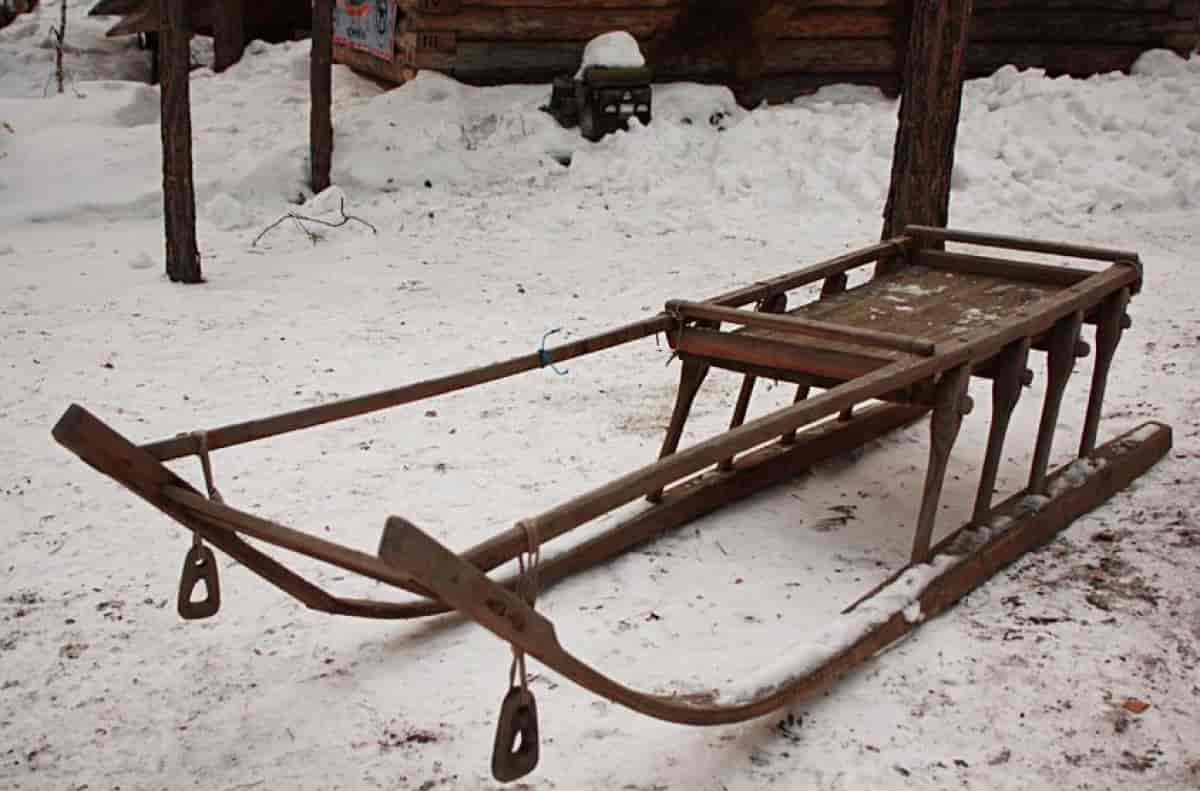 Универсальные нарты УНИВЕРСАЛЬНЫЙ — (лат. universalis, от universum вселенная) - всеобщий, всеобъемлющий, вселенский
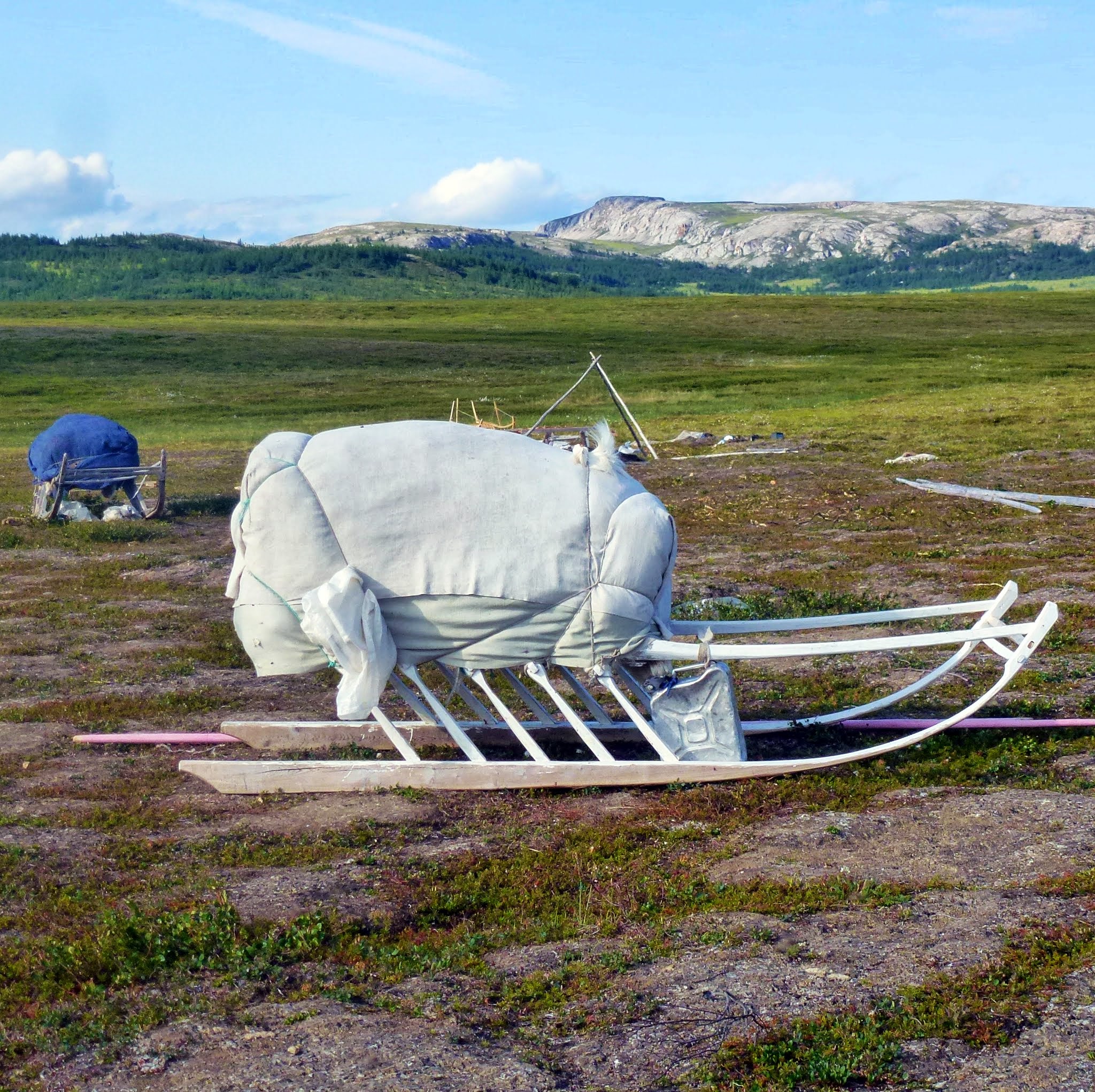 НАРТЫ ГРУЗОВЫЕ
На нарты можно погрузить до четырехсот килограмм. На таких санях подвозят продукты и другие необходимые вещи к местам охоты, также с их помощью увозят добычу на стойбище.
Универсальные нарты УНИВЕРСАЛЬНЫЙ — (лат. universalis, от universum вселенная) - всеобщий, всеобъемлющий, вселенский
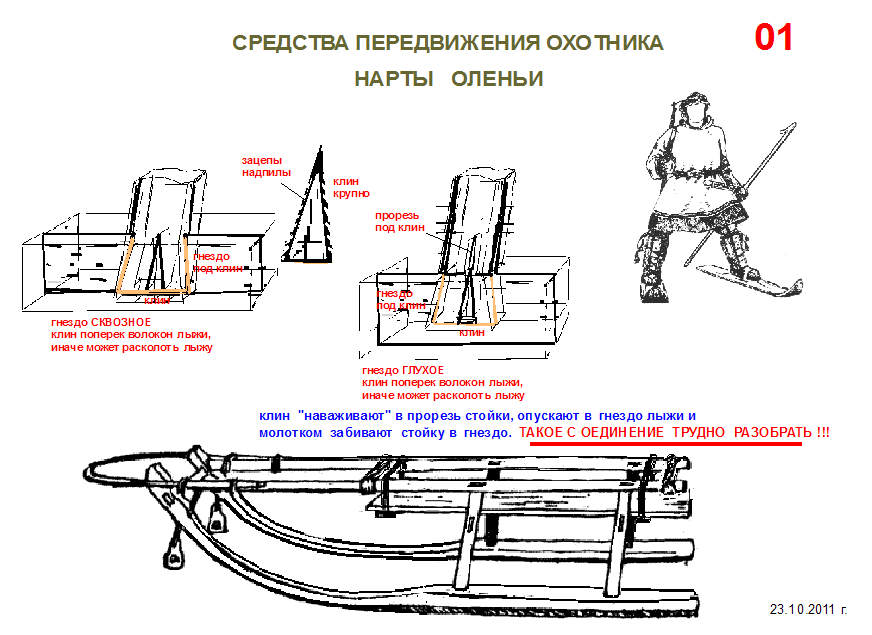 Универсальные нарты УНИВЕРСАЛЬНЫЙ — (лат. universalis, от universum вселенная) - всеобщий, всеобъемлющий, вселенский
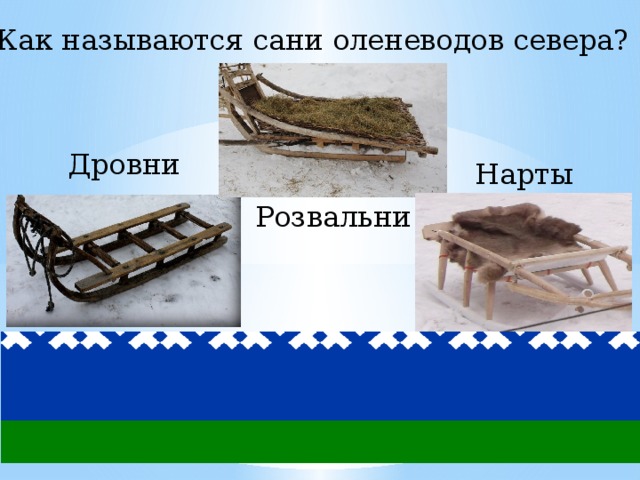 Как называются сани для упряжки оленей?
Сколько видов саней ты знаешь?
Для чего предназначены эти сани?
Задание:
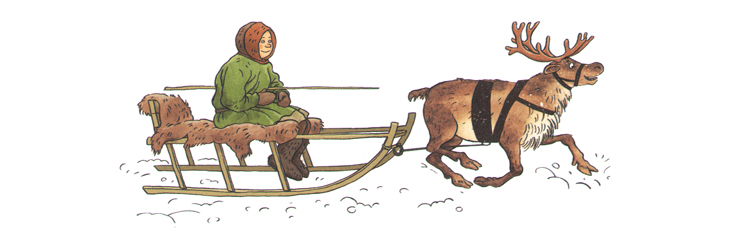 Нарисуй оленя, нарты, изобрази оленью упряжку
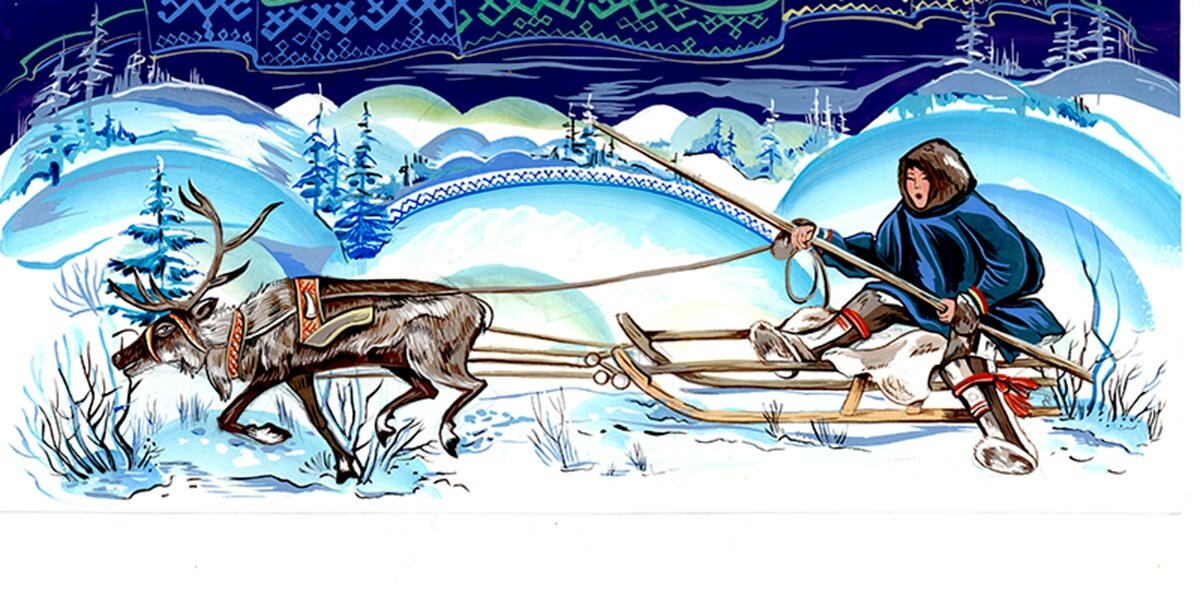 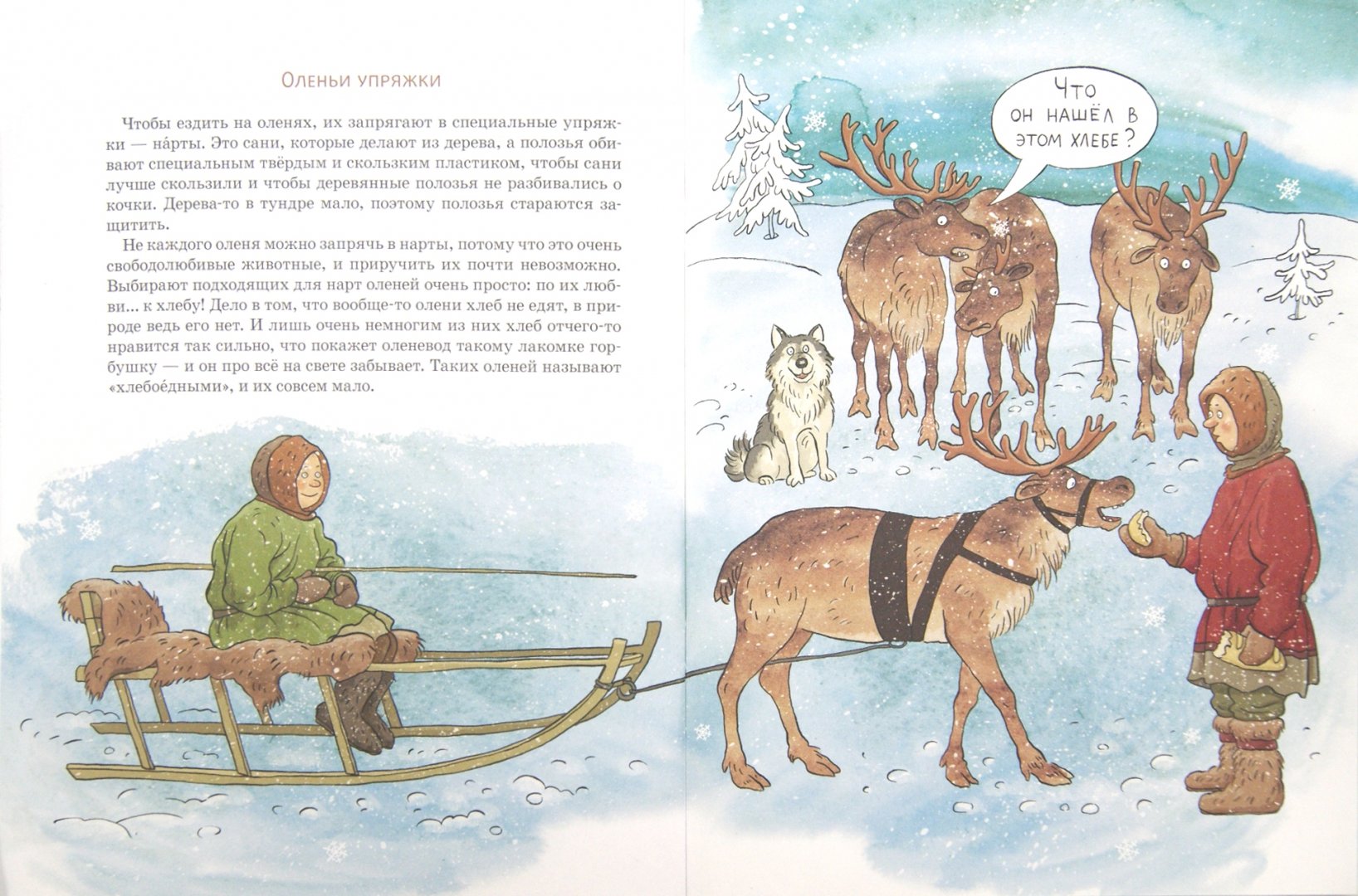 Образец оленьей упряжки
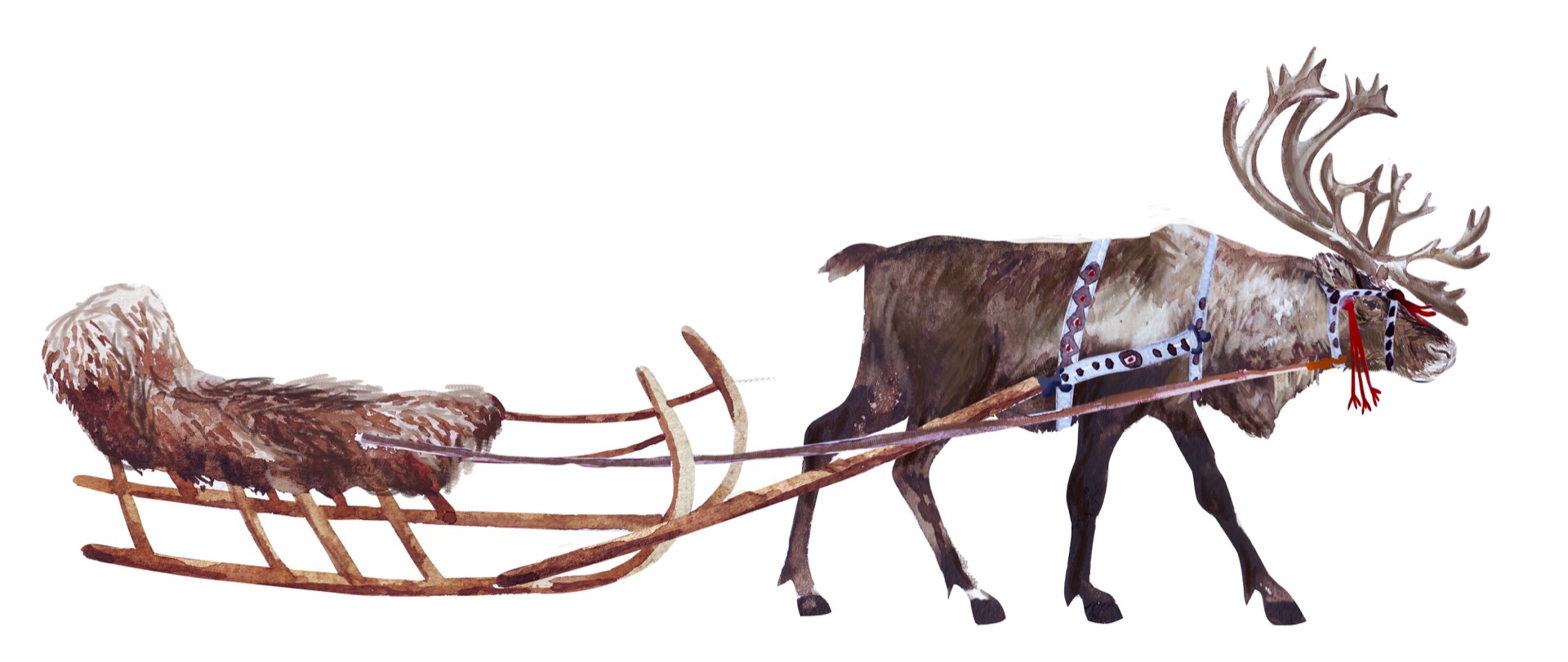 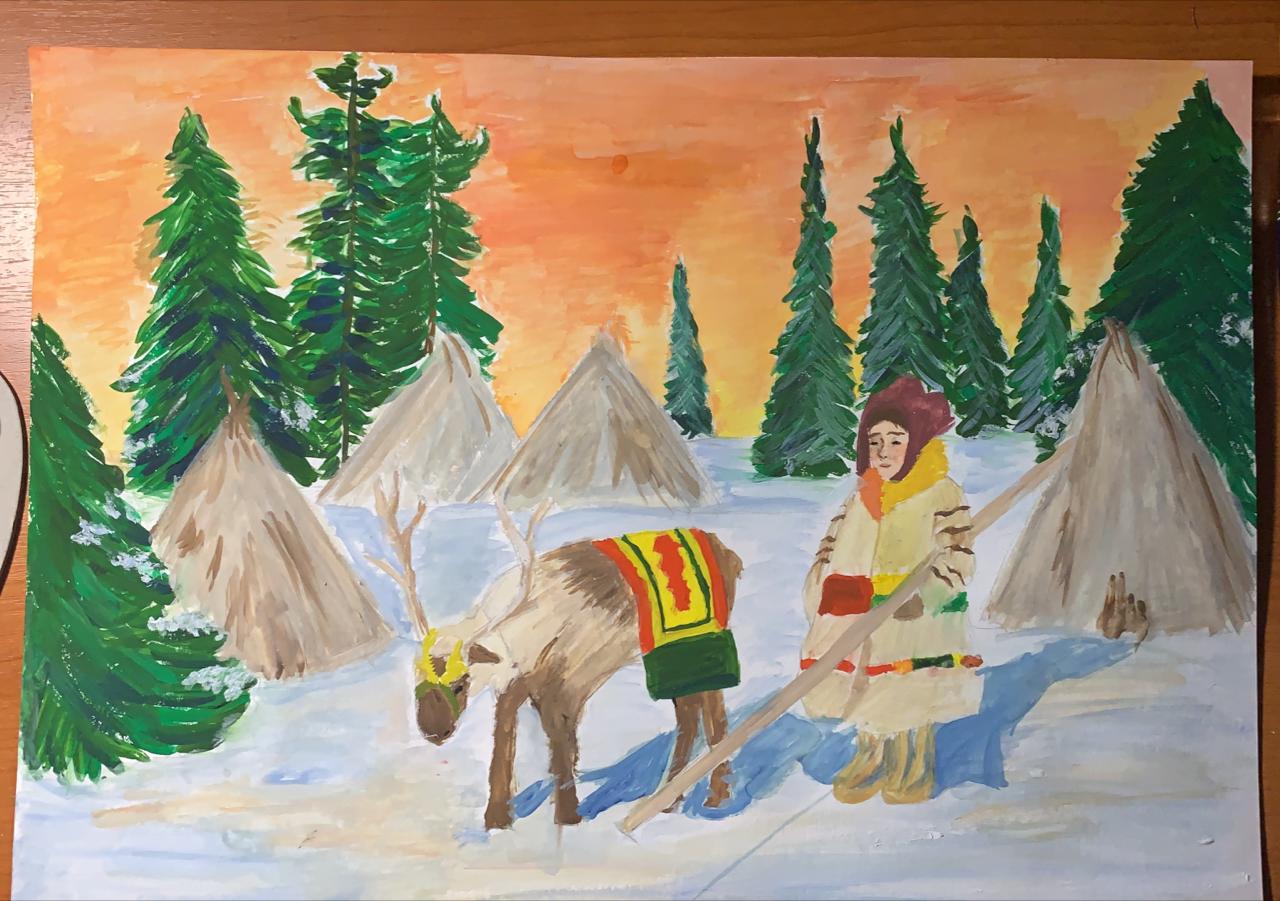 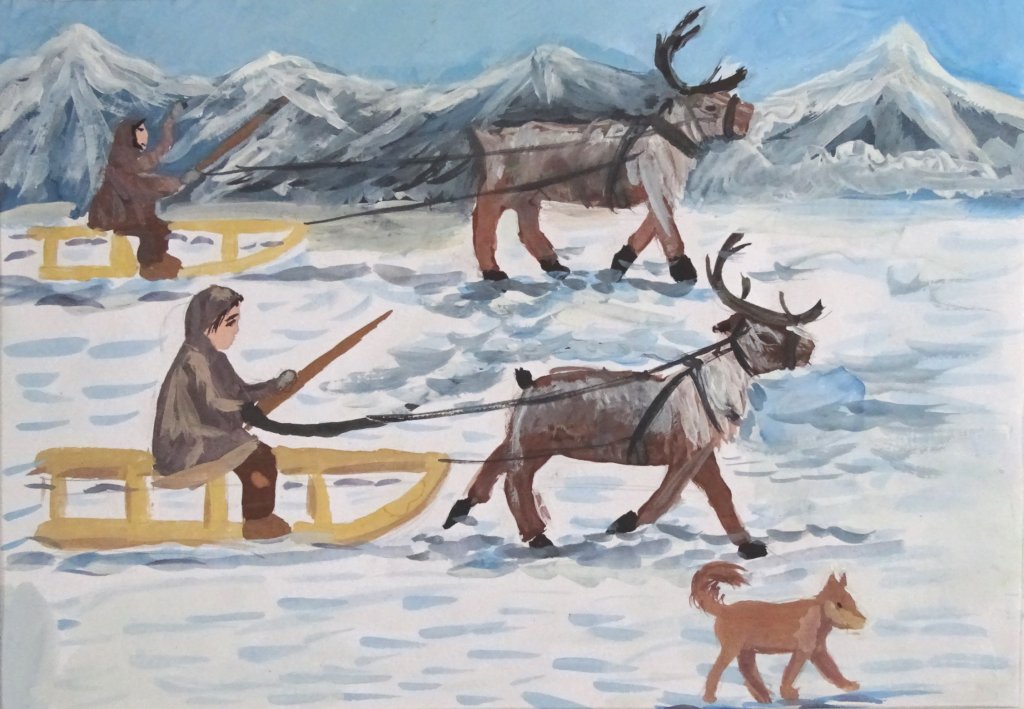 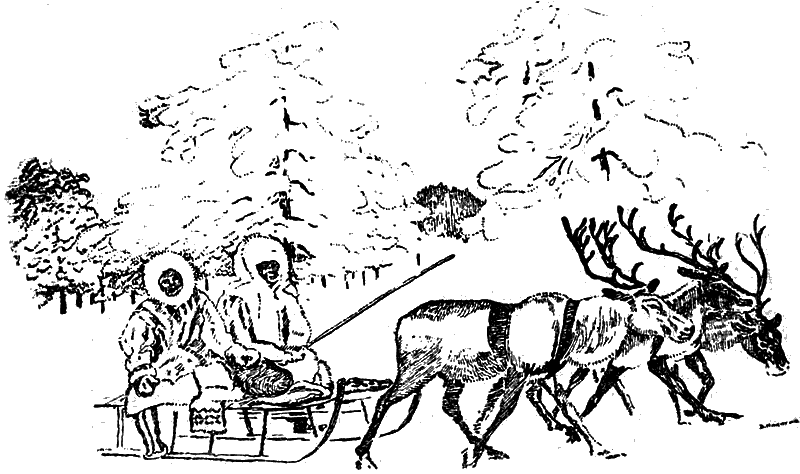 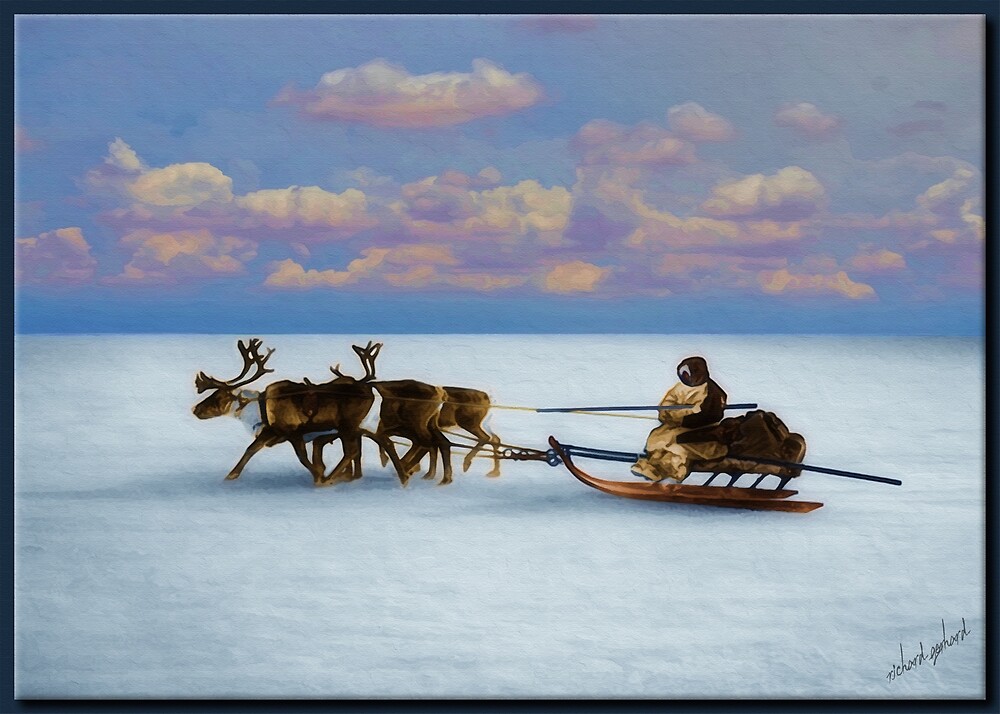 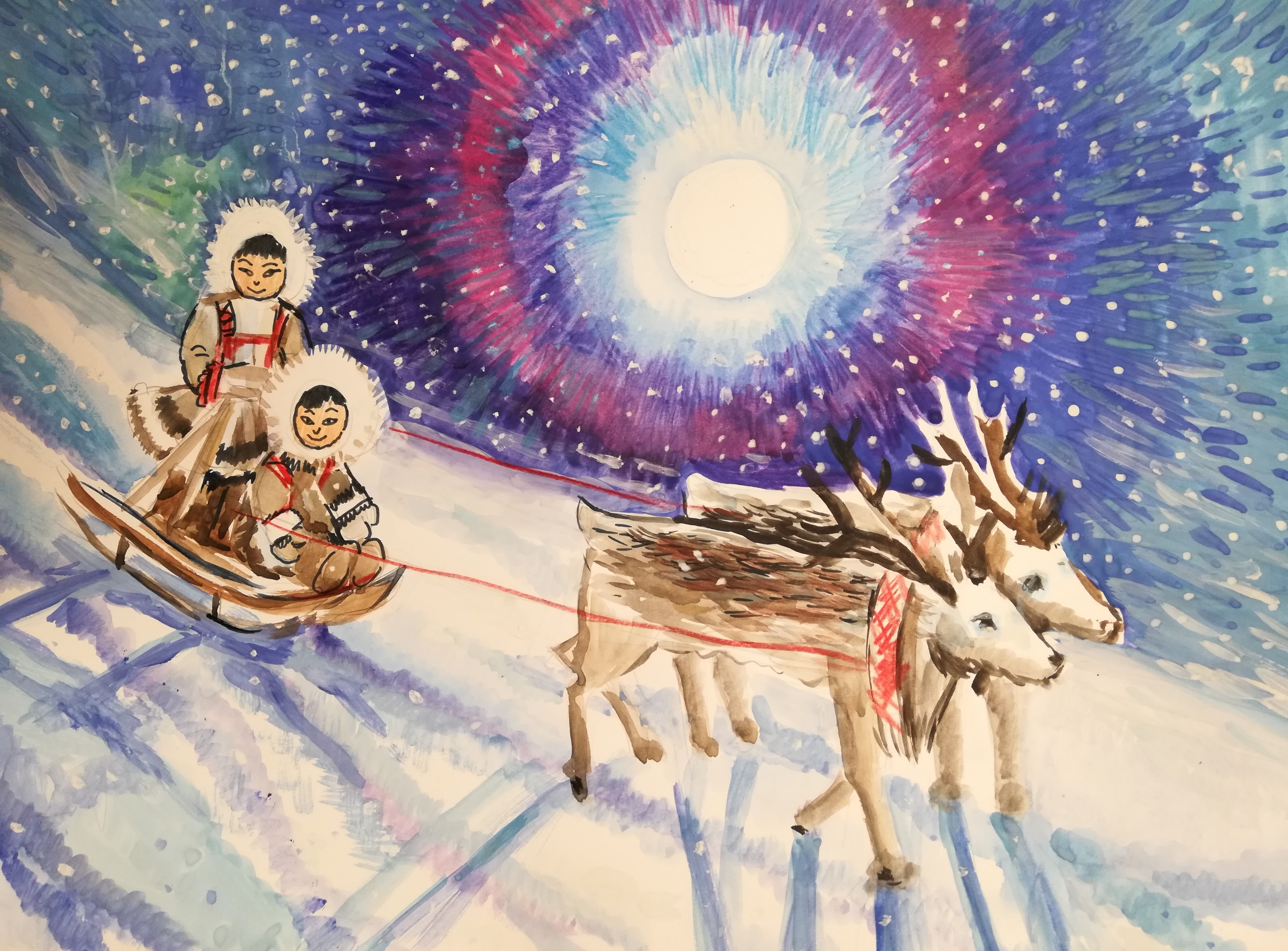 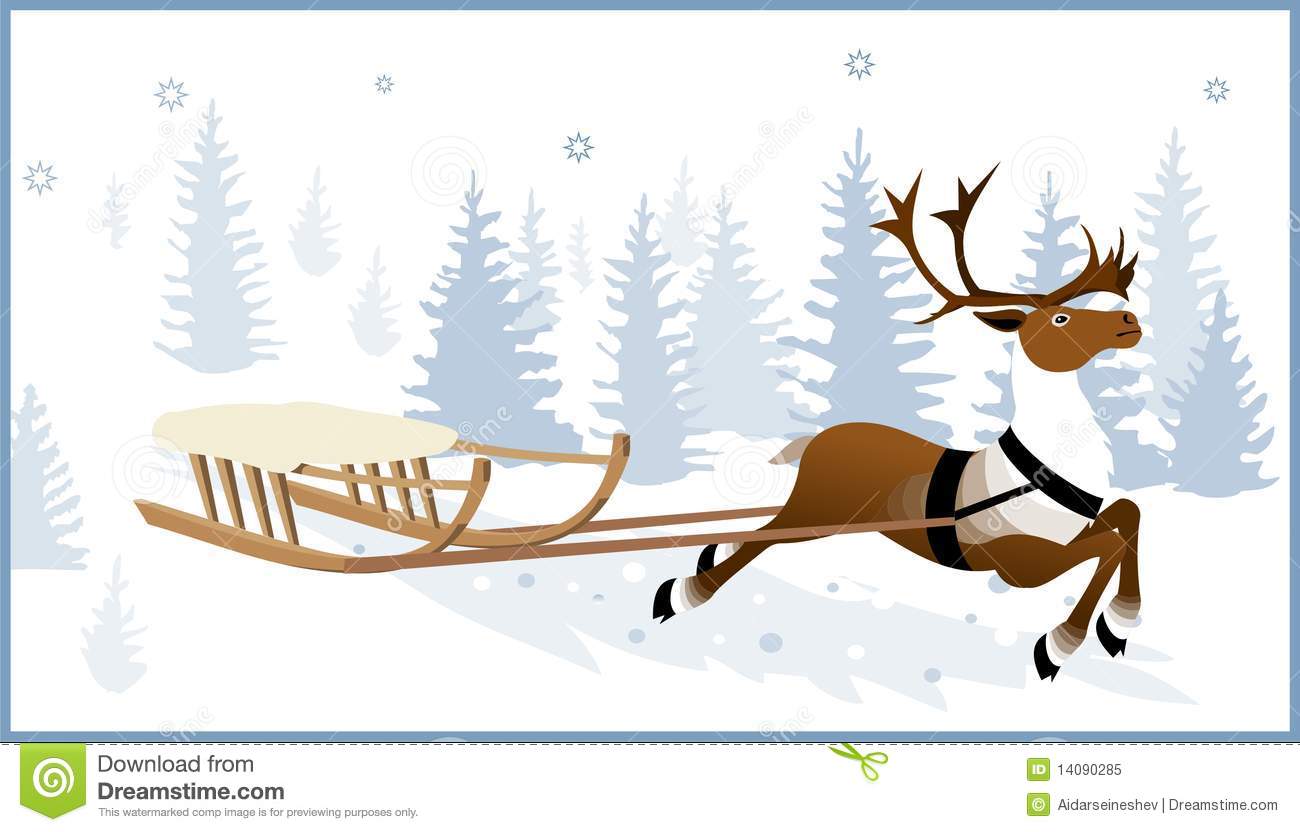 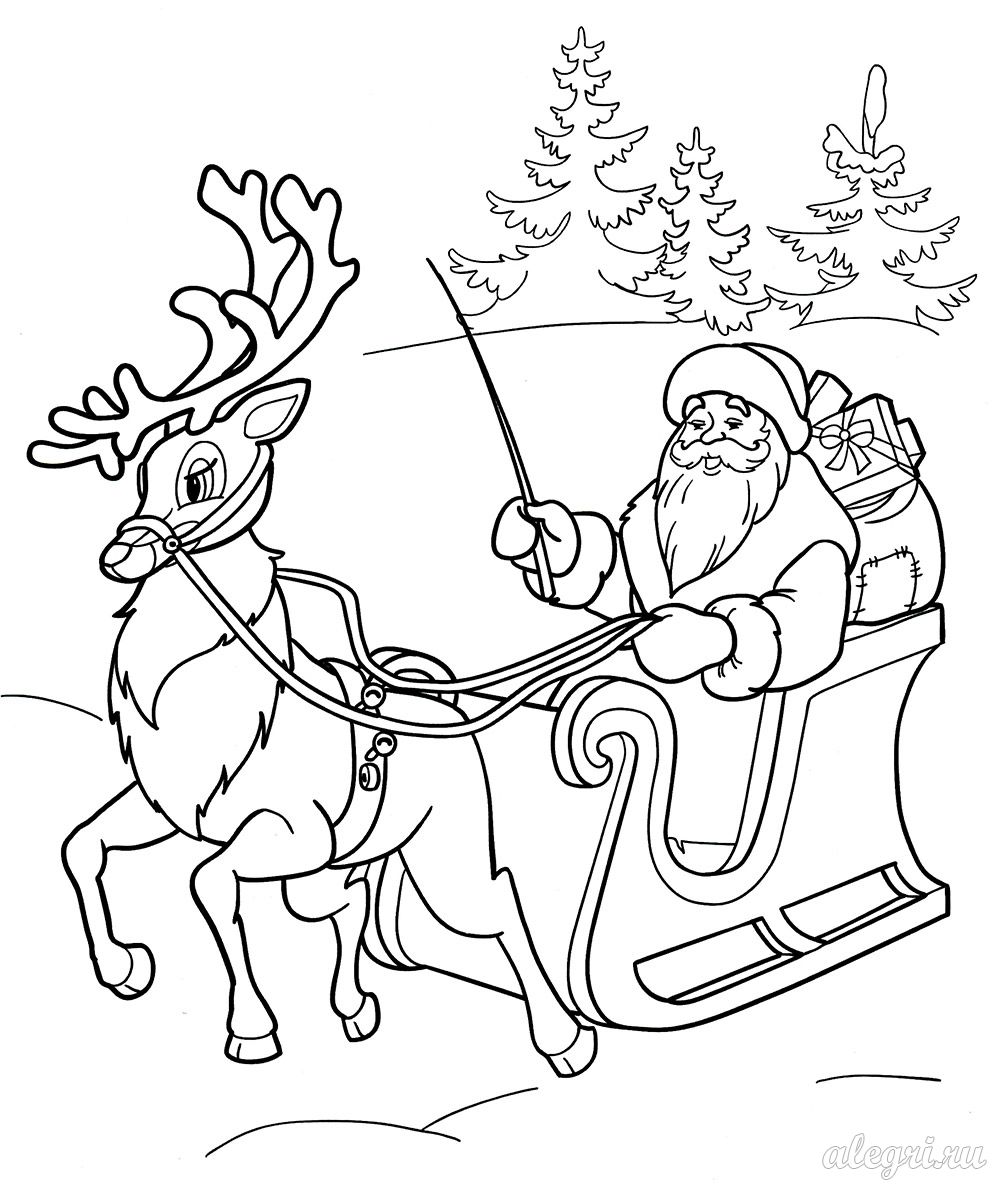 Спасибо за занятие, высылай свой рисунок на почту:
belavskay@rambler.ru